Section GA à GE : Classement des Génisses
Championnat Génisses
PALMARÈS REGIONAL CENTRE 2023
La Ferme Expo a été le support du concours régional centre Prim’Holstein auquel 7 éleveurs du 41 participaient.
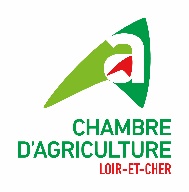 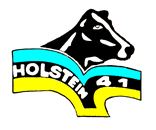 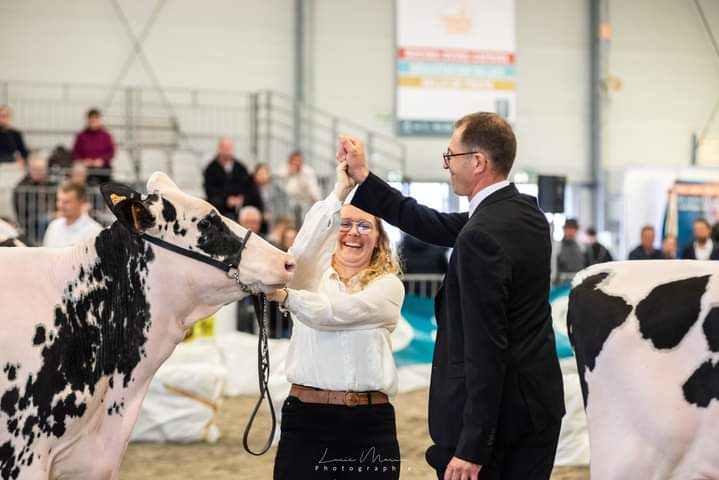 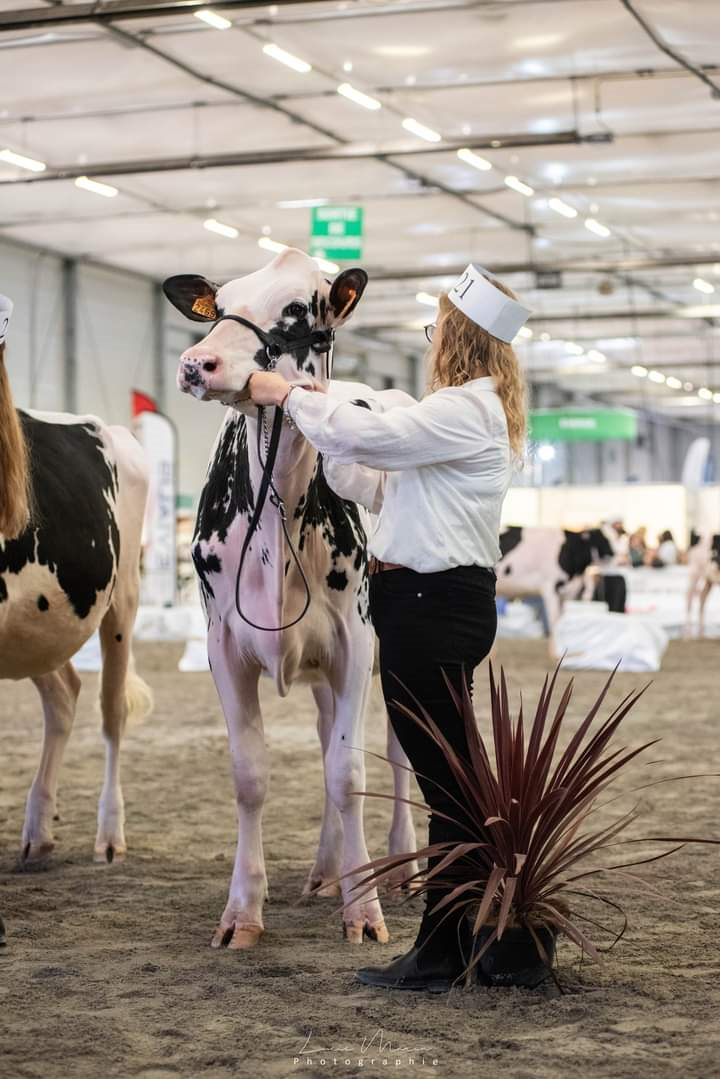 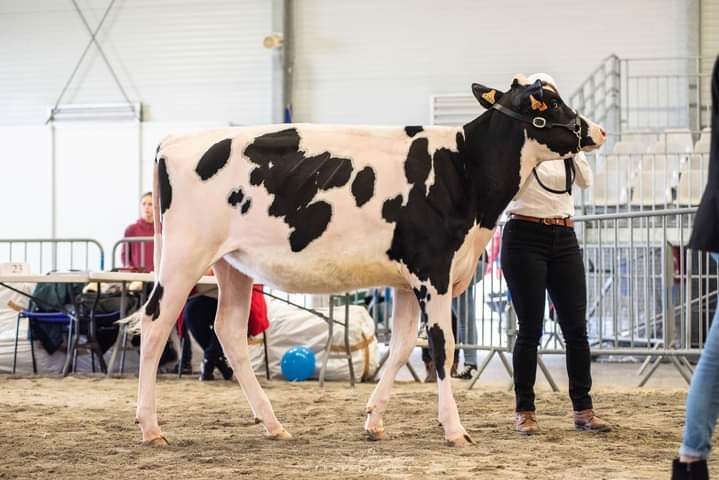 Section 1A à 1C : Classement des Espoirs
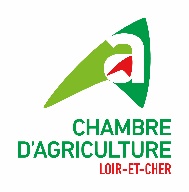 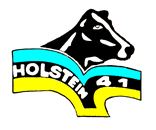 PALMARÈS REGIONAL CENTRE 2023
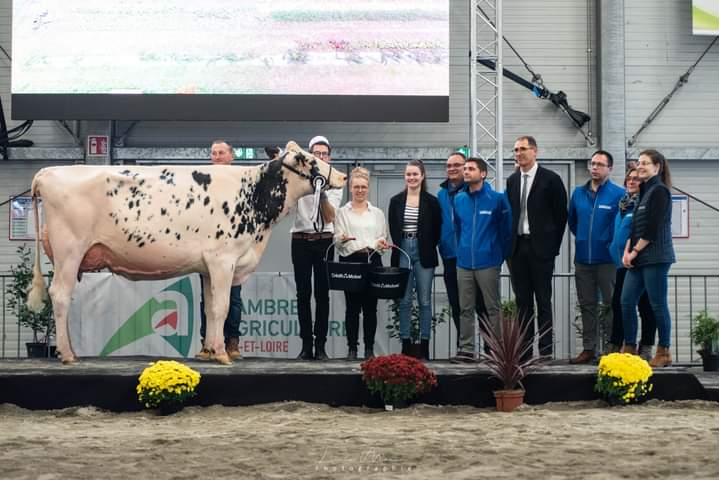 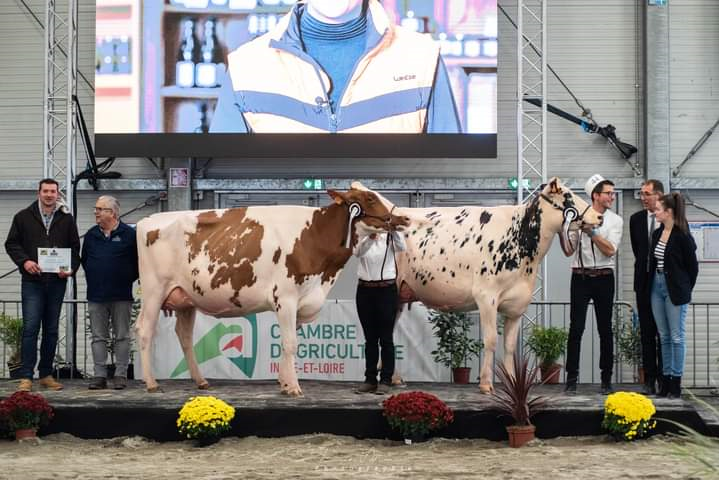 Championnat Jeune
Section 2A à 2B: Classement des Jeunes
PALMARÈS REGIONAL CENTRE 2023
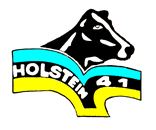 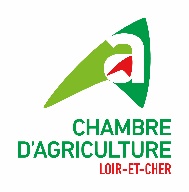 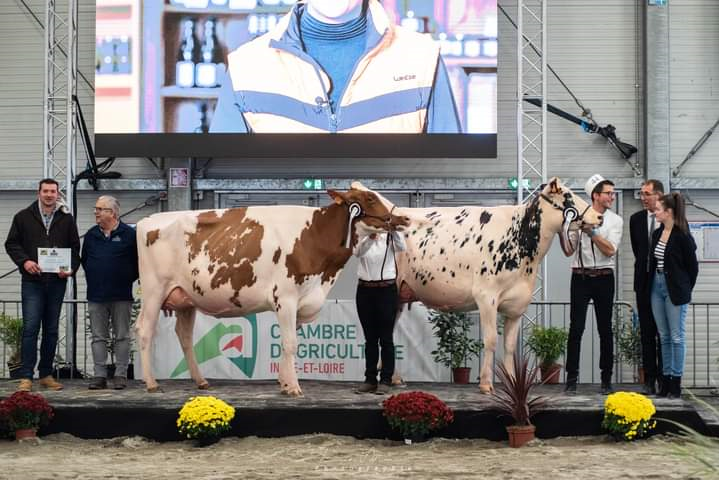 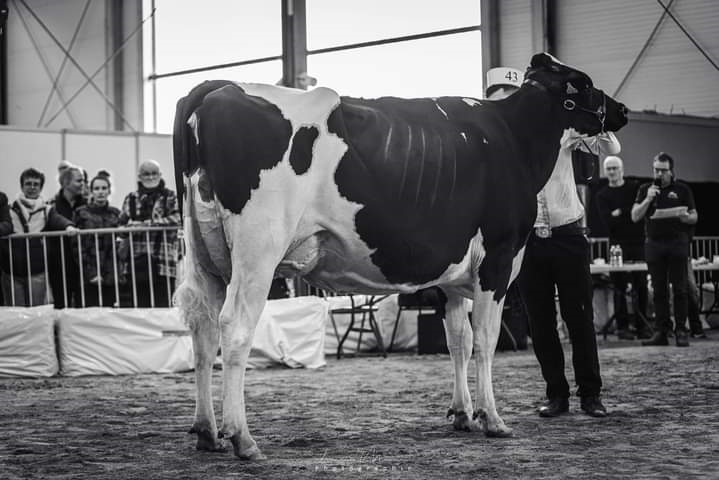 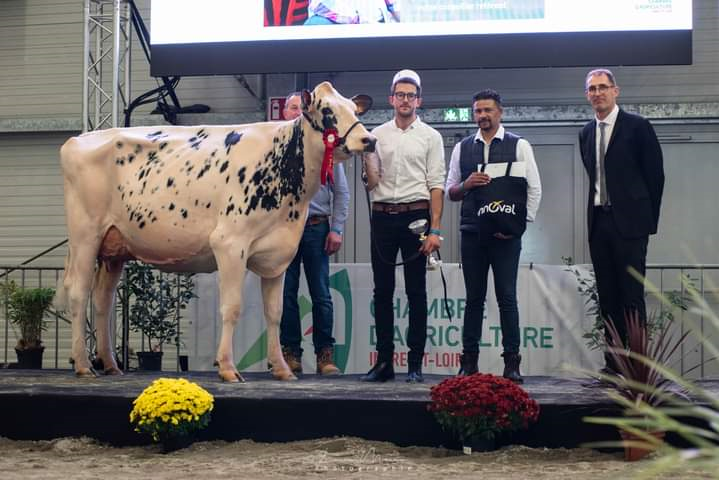 Championnat Adulte
Meilleure Laitière
Vaches en lactations
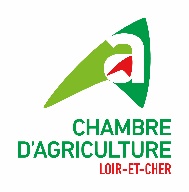 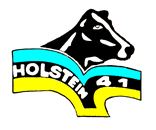 PALMARÈS REGIONAL CENTRE 2023
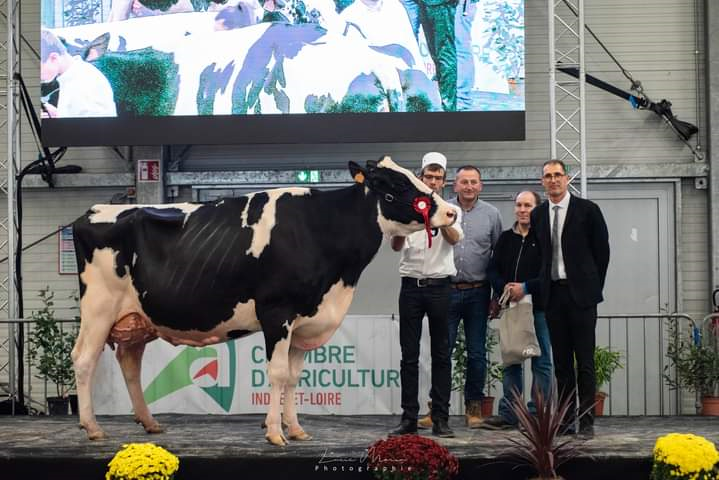 Prix d’Elevage
Grande Championne
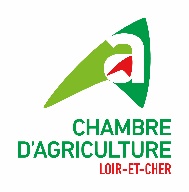 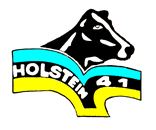 PALMARÈS REGIONAL CENTRE 2023
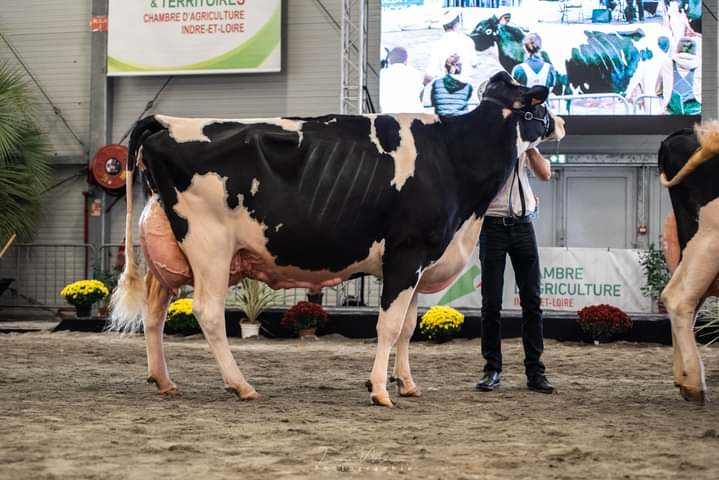 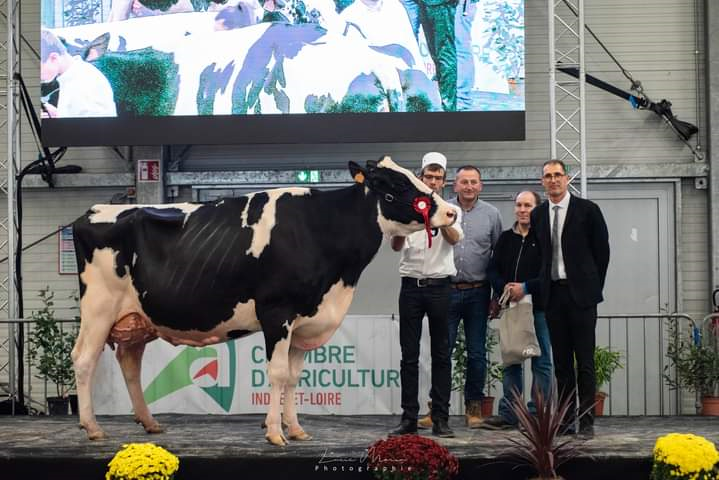